202X
YOUR COMOANY’S NAME
计划总结ppt模板
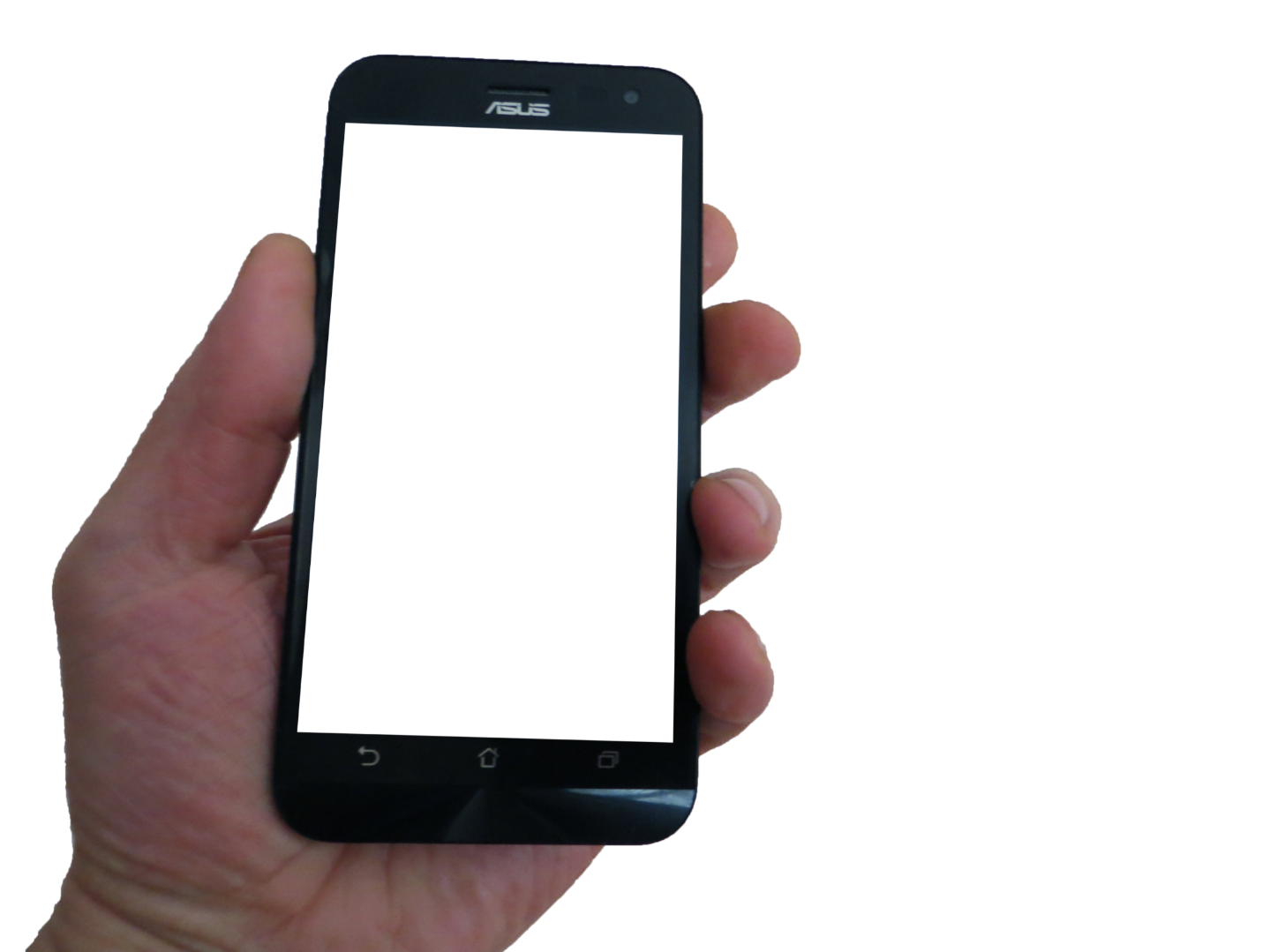 适用于商务总结/工作汇报/工作计划
目录
CONTENT
工作回顾
Work review
01
项目完成具体情况
Project completion details
02
工作不足与改进
Lack of work and improvement
03
规划与展望
Planning and Prospect
04
1
工作回顾
Work review
双击输入替换内容  双击输入替换内容
1
工作回顾
此处输入标题
双击输入替换内容 双击输入替换内容
此处输入标题
双击输入替换内容 双击输入替换内容
04
03
此处输入标题
双击输入替换内容 双击输入替换内容
02
此处输入标题
双击输入替换内容 双击输入替换内容
01
1
工作回顾
此处输入标题
双击输入替换内容 双击输入替换内容
此处输入标题
此处输入标题
双击输入替换内容 双击输入替换内容
双击输入替换内容 双击输入替换内容
1
工作回顾
此处输入标题
此处输入标题
此处输入标题
此处输入标题
此处输入标题
此处输入标题
1
工作回顾
此处输入标题
双击输入替换内容 双击输入替换内容
此处输入标题
双击输入替换内容 双击输入替换内容
此处输入标题
双击输入替换内容 双击输入替换内容
此处输入标题
双击输入替换内容 双击输入替换内容
此处输入标题
8 STEP
双击输入替换内容 双击输入替换内容
此处输入标题
双击输入替换内容 双击输入替换内容
此处输入标题
双击输入替换内容 双击输入替换内容
Select此处输入标题
双击输入替换内容 双击输入替换内容
1
工作回顾
双击输入替换内容 双击输入替换内容
双击输入替换内容 双击输入替换内容
此处输入标题
此处输入标题
双击输入替换内容 双击输入替换内容
双击输入替换内容 双击输入替换内容
此处输入标题
此处输入标题
双击输入替换内容 双击输入替换内容
此处输入标题
双击输入替换内容 双击输入替换内容
此处输入标题
此处输入标题
双击输入替换内容 双击输入替换内容
双击输入替换内容 双击输入替换内容
此处输入标题
2
项目完成具体情况
Project completion details
双击输入替换内容  双击输入替换内容
2
项目完成具体情况
此处输入标题
此处输入标题
双击输入替换内容 双击输入替换内容
双击输入替换内容 双击输入替换内容
此处输入标题
此处输入标题
双击输入替换内容 双击输入替换内容
双击输入替换内容 双击输入替换内容
2
项目完成具体情况
具体情况
双击输入替换内容 双击输入替换内容
01
02
具体情况
双击输入替换内容 双击输入替换内容
03
04
具体情况
双击输入替换内容 双击输入替换内容
05
具体情况
双击输入替换内容 双击输入替换内容
2
项目完成具体情况
此处输入标题
双击输入替换内容 双击输入替换内容 双击输入替换内容 双击输入替换内容  
双击输入替换内容 双击输入替换内容
Deploy
Code
Design
Discover
Step 01
Step 02
Step 03
Step 04
2
项目完成具体情况
具体情况
具体情况
具体情况
具体情况
具体情况
具体情况
2
项目完成具体情况
10
9
8
7
此处输入标题
6
双击输入替换内容 双击输入替换内容 双击输入替换内容 双击输入替换内容  
双击输入替换内容 双击输入替换内容
5
4
季度情况
3
2
1
3
工作不足与改进
Step 05
Step 07
Step 03
Step 01
双击输入替换内容 双击输入替换内容
双击输入替换内容 双击输入替换内容
双击输入替换内容 双击输入替换内容
双击输入替换内容 双击输入替换内容
Step 06
Step 04
Step 08
Step 02
双击输入替换内容 双击输入替换内容
双击输入替换内容 双击输入替换内容
双击输入替换内容 双击输入替换内容
双击输入替换内容 双击输入替换内容
工作不足与改进
Lack of work and improvement
3
双击输入替换内容  双击输入替换内容
3
工作不足与改进
工作不足与改进
工作不足与改进
工作不足与改进
工作不足与改进
工作不足与改进
工作不足与改进
工作不足与改进
工作不足与改进
双击输入替换内容 双击输入替换内容 双击输入替换内容 双击输入替换内容  双击输入替换内容 双击输入替换内容 双击输入替换内容 双击输入替换内容
3
工作不足与改进
此处输入标题
双击输入替换内容 双击输入替换内容 双击输入替换内容 双击输入替换内容  双击输入替换内容 双击输入替换内容
此处输入标题
65%
双击输入替换内容 双击输入替换内容
此处输入标题
45%
双击输入替换内容 双击输入替换内容
3
工作不足与改进
Step 2
Step 4
Step 6
双击输入替换内容 双击输入替换内容
双击输入替换内容 双击输入替换内容
双击输入替换内容 双击输入替换内容
Step 1
Step 3
Step 5
双击输入替换内容 双击输入替换内容
双击输入替换内容 双击输入替换内容
双击输入替换内容 双击输入替换内容
规划与展望
Planning and Prospect
4
双击输入替换内容  双击输入替换内容
4
规划与展望
100
90
80
1.054.321
70
双击输入替换内容 双击输入替换内容  双击输入替换内容 双击输入替换内容
双击输入替换内容 双击输入替换内容 双击输入替换内容 双击输入替换内容
60
800.654
50
双击输入替换内容 双击输入替换内容
40
30
20
10
2001
2002
2003
2004
2005
2006
2007
2008
2009
2010
4
规划与展望
此处输入标题
90%
双击输入替换内容 双击输入替换内容
双击输入替换内容 双击输入替换内容 双击输入替换内容 双击输入替换内容
4
规划与展望
双击输入替换内容 双击输入替换内容 双击输入替换内容 双击输入替换内容  
双击输入替换内容 双击输入替换内容  双击输入替换内容 双击输入替换内容
202X
谢谢您的聆听
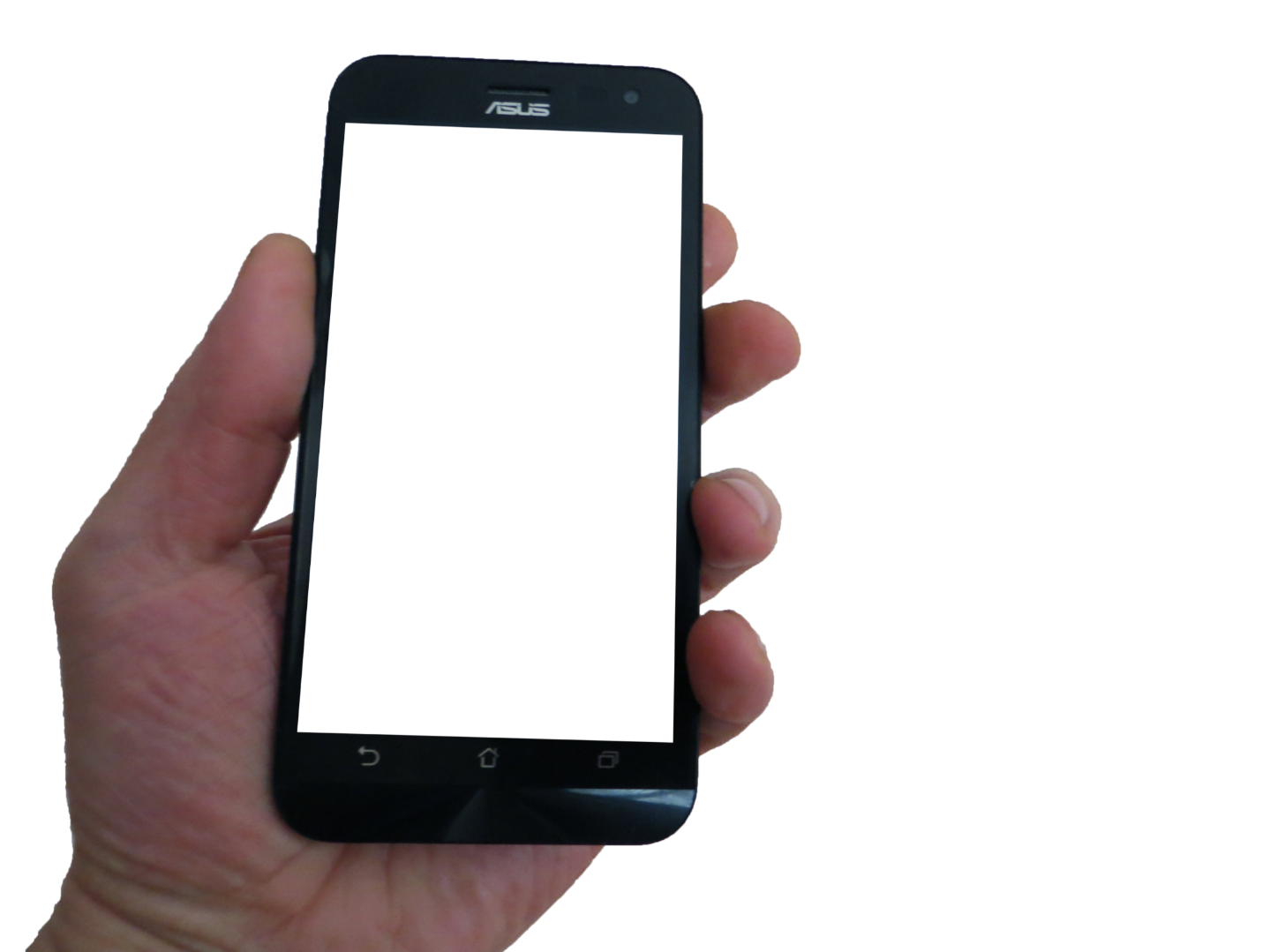 适用于商务总结/工作汇报/工作计划
汇报人：xiazaii